CSc 110, Spring 2017
Lecture 31: 2D Structures
Adapted from slides by Marty Stepp and Stuart Reges
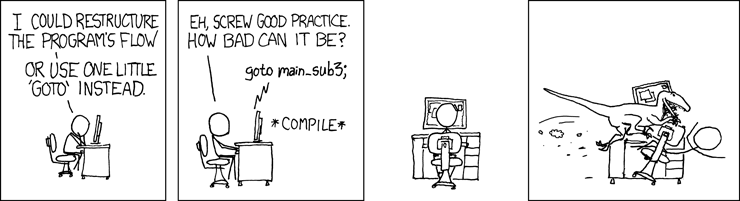 1
Exercise
Write a program that allows a user to ask the distance between two people in a network of friends.

If person 1 and person 2 are friends then they are at distance 1
If person 2 is friends with a friend of person 2 they are at distance 2
2
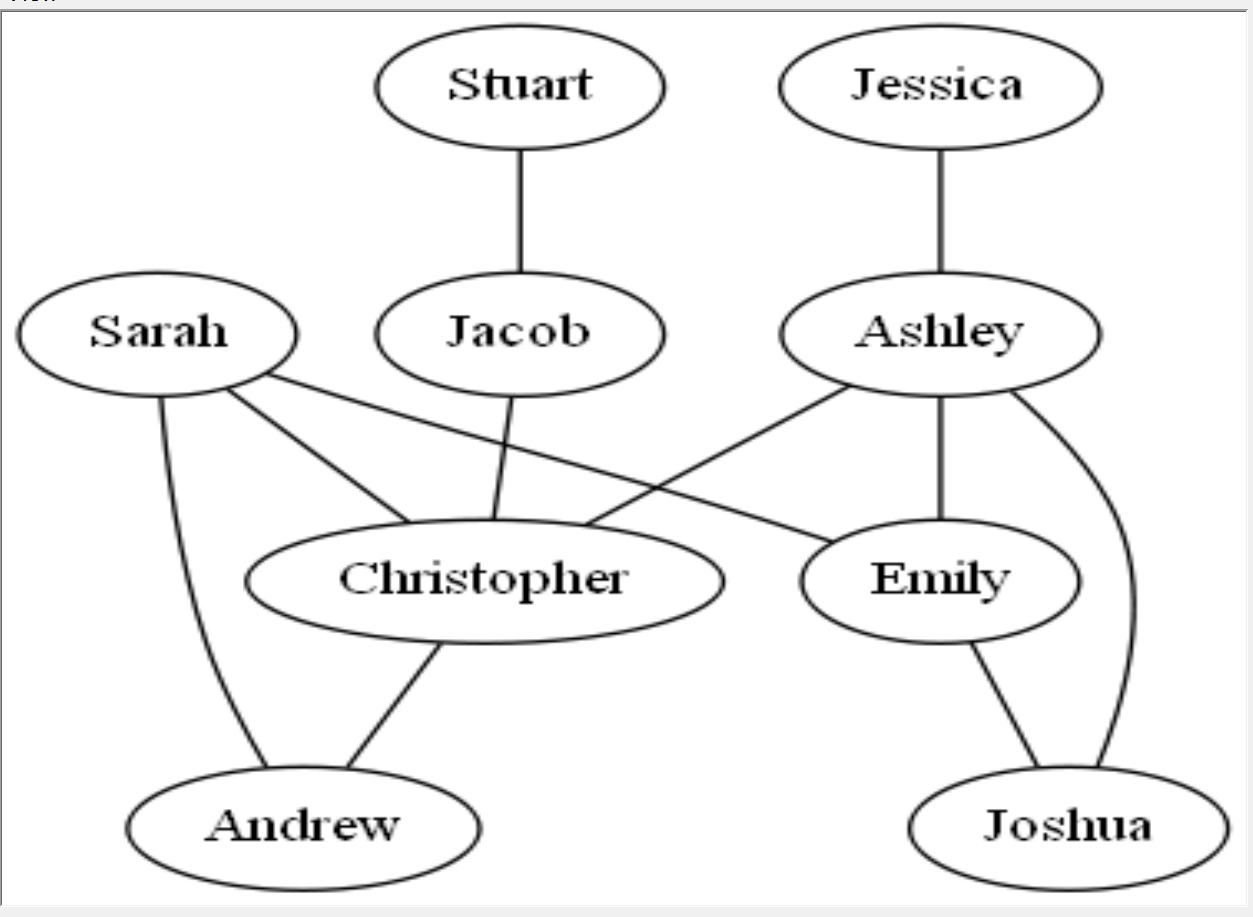 graph {    
  Ashley -- Christopher    
  Ashley -- Emily    
  Ashley -- Joshua    
  Christopher -- Andrew    
  Emily -- Joshua    
  Jacob -- Christopher    
  Jessica -- Ashley    
  Sarah -- Andrew    
  Sarah -- Christopher    
  Sarah -- Emily    
  Stuart -- Jacob
}
Name 2 friends at distance 1.
Which two people are at the greatest distance?
3
Ashley       Christopher      Emily 

Christopher   Ashley          Ashley
Emily         Jacob           Joshua
Joshua        Andrew          Sarah
Jessica       Sarah




Note: not all sets of friends shown.
graph {    
  Ashley -- Christopher    
  Ashley -- Emily    
  Ashley -- Joshua    
  Christopher -- Andrew    
  Emily -- Joshua    
  Jacob -- Christopher    
  Jessica -- Ashley    
  Sarah -- Andrew    
  Sarah -- Christopher    
  Sarah -- Emily    
  Stuart -- Jacob
}
4
# Reads in a dot file with friendship data
# Version 0: Asks if two people are friends 

def main():
    file = open("friends.dot")
    lines = file.readlines()
    friends = create_dict(lines)

    for name in friends:
        print(name, " : ", friends[name])
    name1 = input("Enter a name: ")
    name2 = input("Enter a name: ")

    #Are name1 and name2 friends?
5
# creates and returns a dictionary mapping each person to a
# set of their friends. Creates an entry for name1 to name2
# and name2 to name1.
def create_dict(lines):
    friends = {}
    # skip the first and lst lines as they have dot syntax
    for i in range(1, len(lines) - 1):
        line = lines[i].split()
        name1 = line[0]
        name2 = line[2]
        if (name1 not in friends):
            friends[name1] = set()
        friends[name1].add(name2)
        if (name2 not in friends):
            friends[name2] = set()
        friends[name2].add(name1)
     
    return friends
6
friends dictionary
The  content of the friends dictionary is:


{
   Stuart  :  {'Jacob'}
   Jacob   :  {'Stuart', 'Christopher'}
   Ashley  :  {'Christopher', 'Emily', 'Joshua', 'Jessica'}
   Sarah   :  {'Christopher', 'Andrew', 'Emily'}
   Jessica :  {'Ashley'}
   Andrew  :  {'Christopher', 'Sarah'}
   Emily   :  {'Ashley', 'Joshua', 'Sarah'}
   Joshua  :  {'Ashley', 'Emily'}
   Christopher  :  {'Jacob', 'Ashley', 'Andrew', 'Sarah'}
}
7
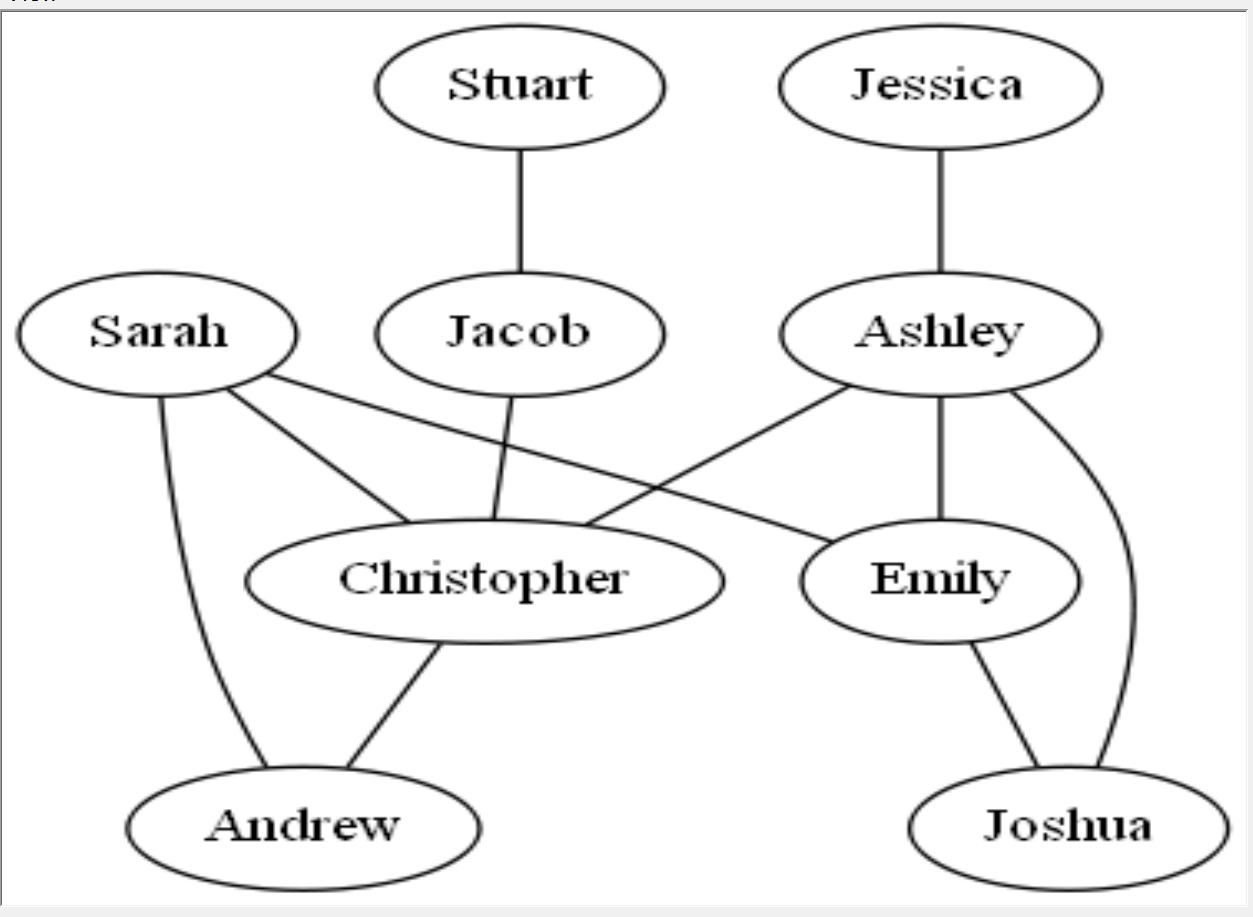 8
Pseudocode for finding the distance  – Version1
initialize a current set of friends to name1
initialize distance to zero
while name2 not found in current set of friends
     increment the distance
     make a new set of friends from the current set using the dictionary 
         to reference the sets of friends
     set the current set of friends to the union of the current set and new set of friends
    
 print the distance
9
Sarah to Joshua
This works but what if we looked for someone out of the friend network?
What is the problem with current_friends?


new_friends
{'Christopher', 'Andrew', 'Emily'}
current_friends
{'Christopher', 'Sarah', 'Andrew', 'Emily'}
new_friends
{'Sarah', 'Ashley', 'Andrew', 'Emily', 'Jacob', 'Joshua', 'Christopher'}
current_friends
{'Ashley', 'Jacob', 'Joshua', 'Sarah', 'Andrew', 'Emily', 'Christopher'}
distance is:  2

We are never removing names that we have already seen.
10
Pseudocode for finding the distance  – Version2
initialize a current set of friends to name1
Initialize a set of already seen friends to name1
initialize distance to zero
while name2 not found in current set of friends and length of current friends not zero
     increment the distance
     make a new set of friends from the current set using the dictionary 
         to reference the sets of friends
    already seen friends is assigned to the union of itself and current friends
     set the current set of friends to the new set of friends minus the already seen friends
    
 if  the length of the current set of friends is not zero
     print the distance
else
    print not connected
11
# Reads in a dot file with friendship data – Version2
def main():
    file = open("friends.dot")
    lines = file.readlines()
    friends = create_dict(lines)
	  name1 = input("Enter a name: ")
    name2 = input("Enter a name: ")

    #Are name1 and name2 friends?
    current_friends = {name1}
    already_seen = {name1}
    distance = 0
    # stops when the friend is found or there is no possibility of a connection
    while(name2 not in current_friends and len(current_friends) != 0):
        distance += 1
        new_friends = set()
        # builds up a set of the friends of the current friends
        for friend in current_friends:
            new_friends = new_friends | friends[friend]
        already_seen = already_seen | current_friends
        # replaces current friends and gets rid of friends looked at before
        current_friends = new_friends - already_seen

    if(len(current_friends) != 0):
        print("found at distance " + str(distance))
    else:
        print("sorry they are not connected")
12